Team Resilience 2.0: Heightened Capacity Beyond Recovery​ RESULTS WA 2024 Lean Conference
Jason D. Feldman, MPH
Michelle Yingyi Zou, MBA/MSF/MAHS
Agenda
What is Resilience and Resilience 2.0?
Why does it matter? 
Practice some techniques (The HOW)

Interactive session
Be prepared to chat
2
10/16/2024
Lean Conference “Transforming Ideas Into Action”
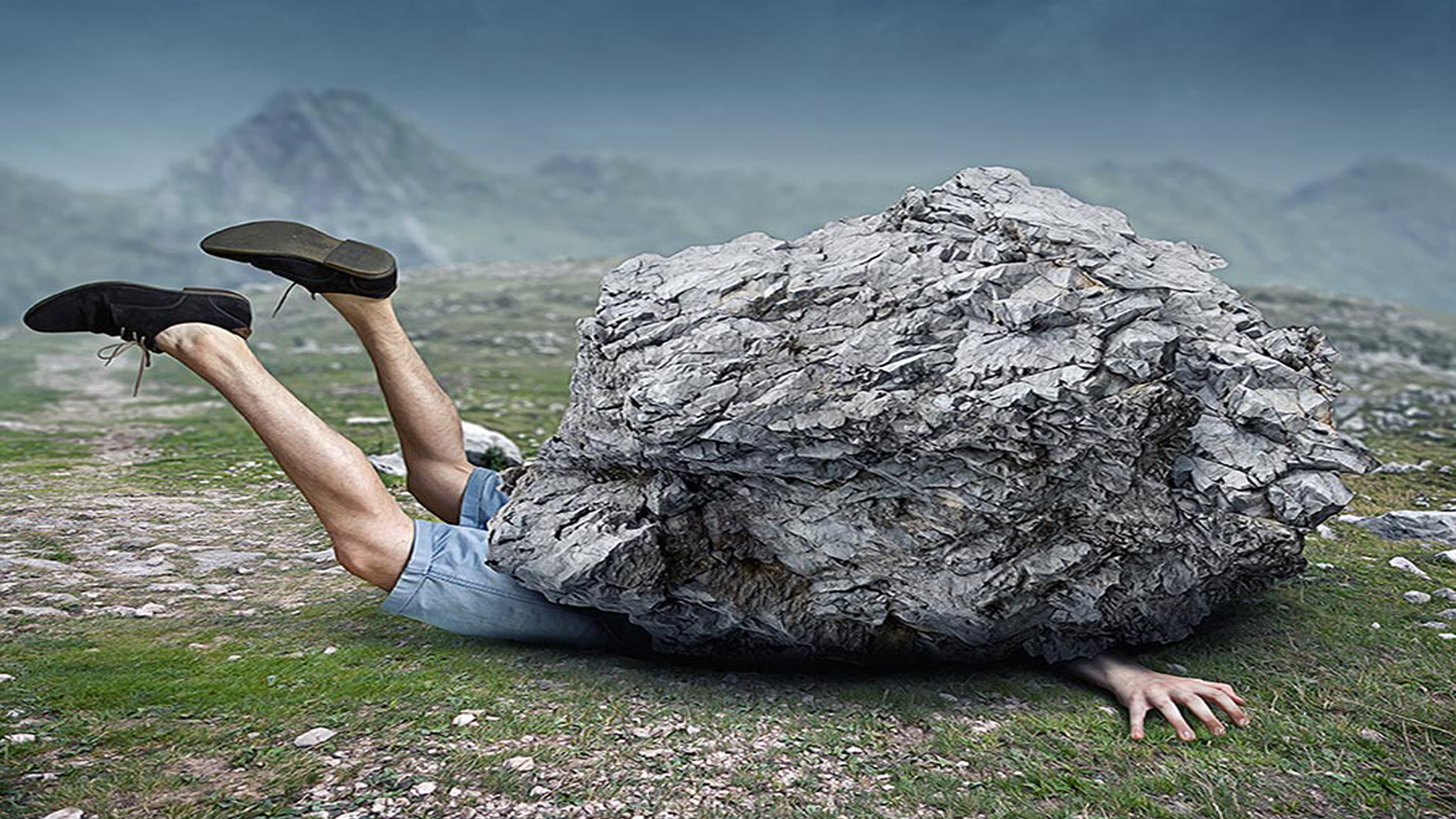 What choices do you have?
A real story:
3
10/16/2024
Results WA 2023 @ Happiness
Resilience 1.0 = Bounce backResilience 2.0 = Antifragility / Post-Traumatic Growth
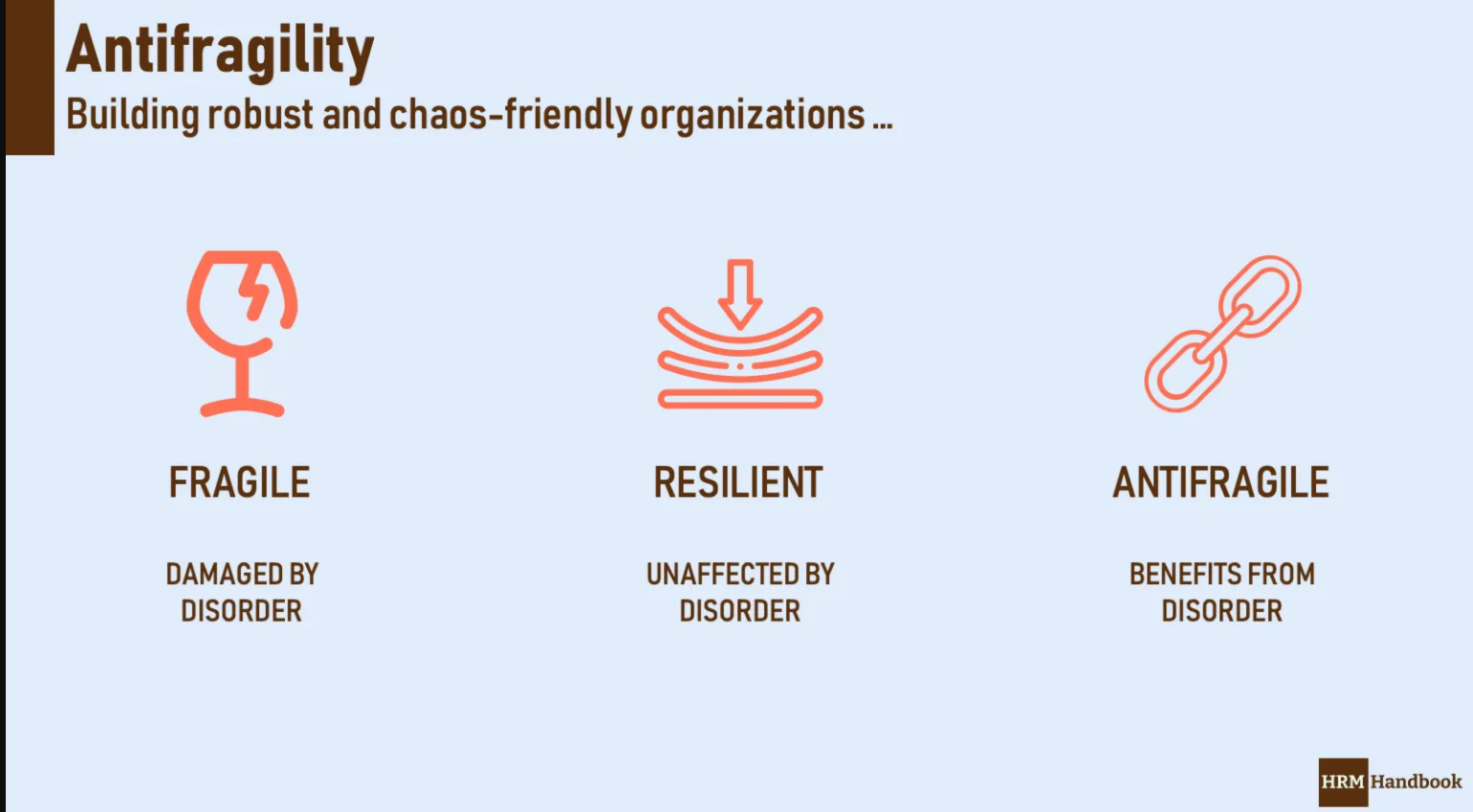 4
9/3/20XX
Resilience
Resilience 1.0 and 2.0
Resilience 1.0 = Bounce backResilience 2.0 = Antifragility / Post-Traumatic Growth
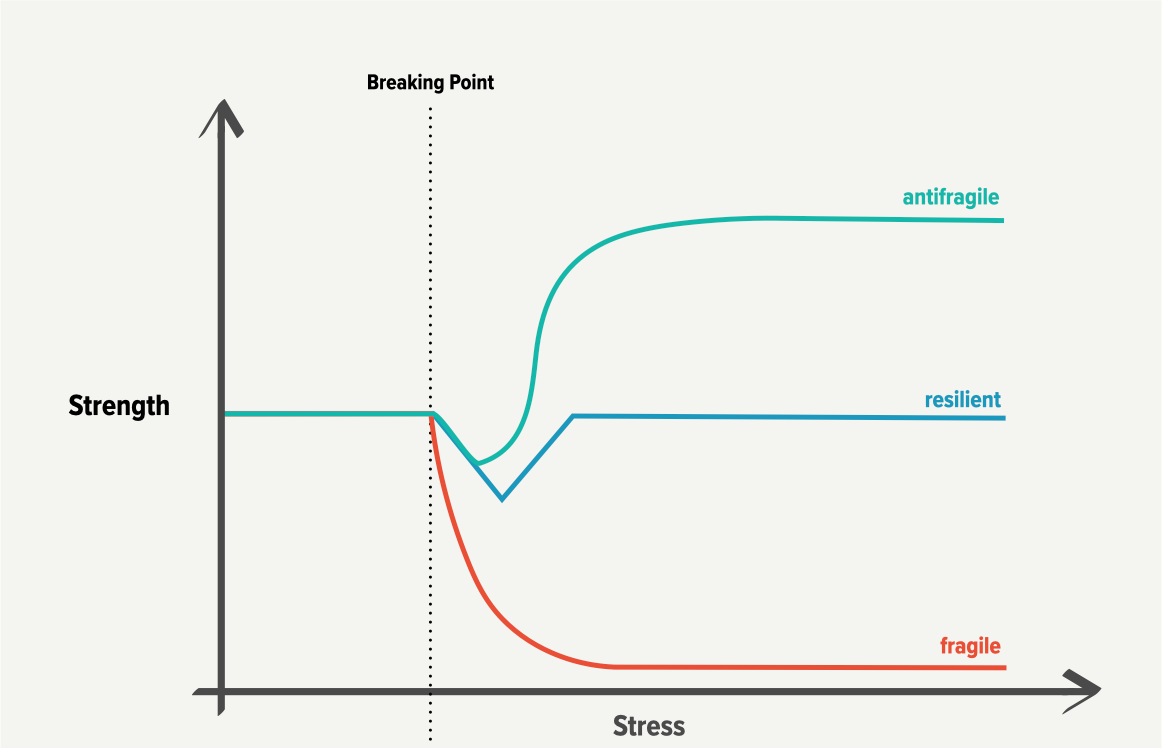 5
9/3/20XX
"Resilience"
Why resilience is important at workplace?
On the individual level:
Better cope with stress
Less likely to suffer from burnout
Adaptive workplace behaviors
Buffer against workplace stresses
Better physical wellbeing

=> Better Performance
6
Source: Resilience in the Workplace: How to Be Resilient at Work
10/16/2024
Individual Level
Why resilience is important at workplace?
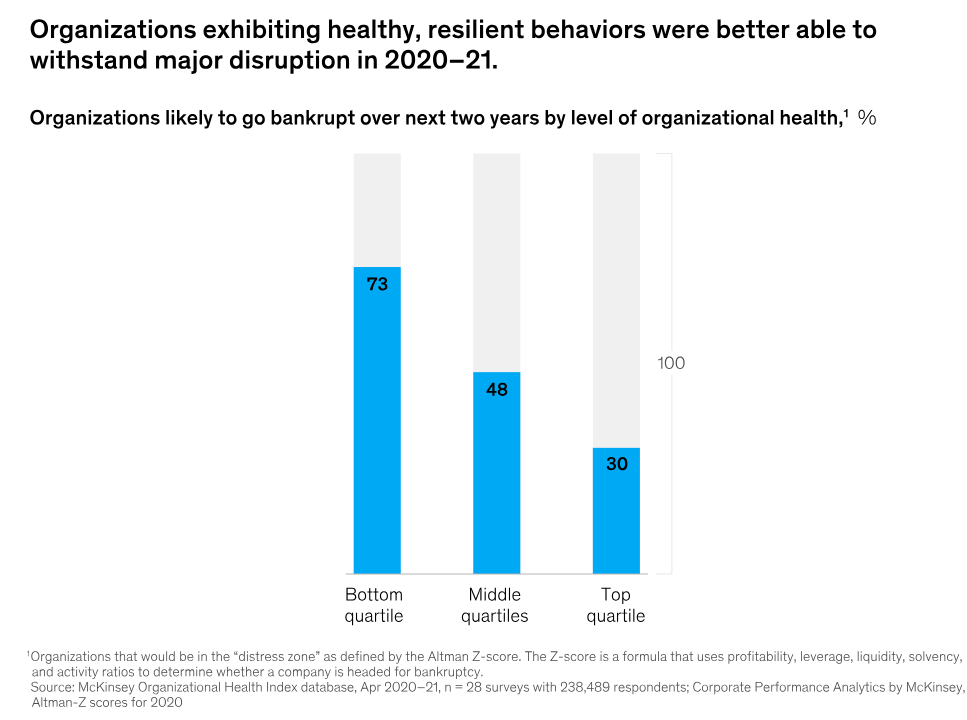 7
10/16/2024
Lean transformation conference 2024
Employee Happiness
Employee happiness & wellbeing has been defined as a TOP strategic post- pandemic corporate agenda priority
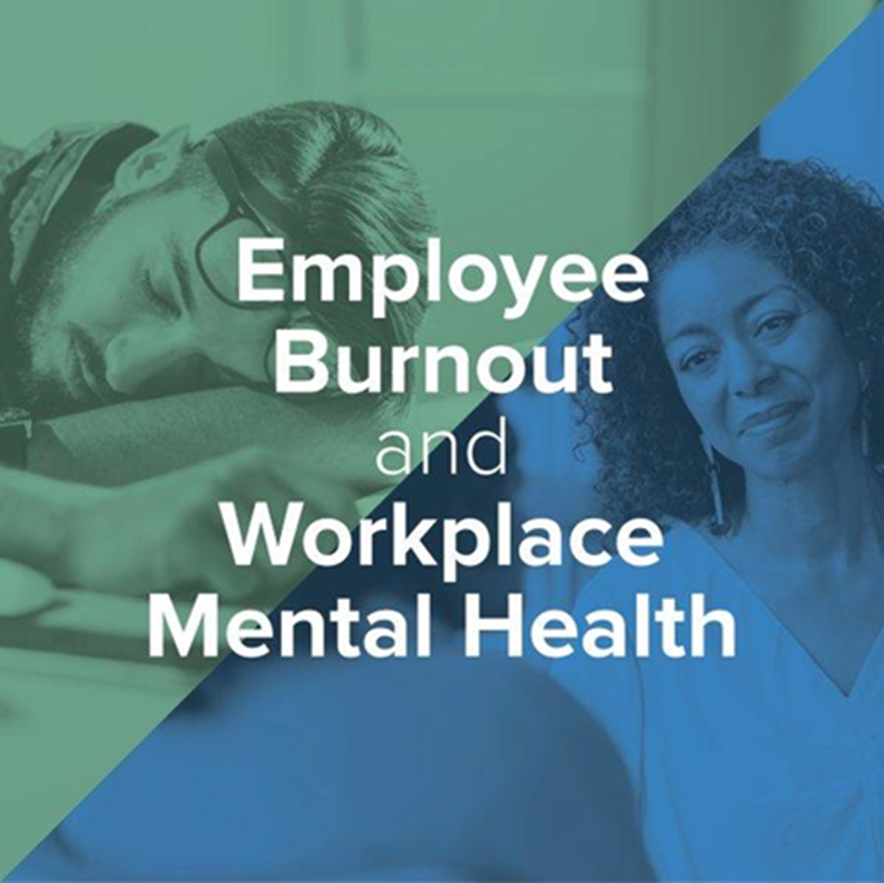 Employee well being
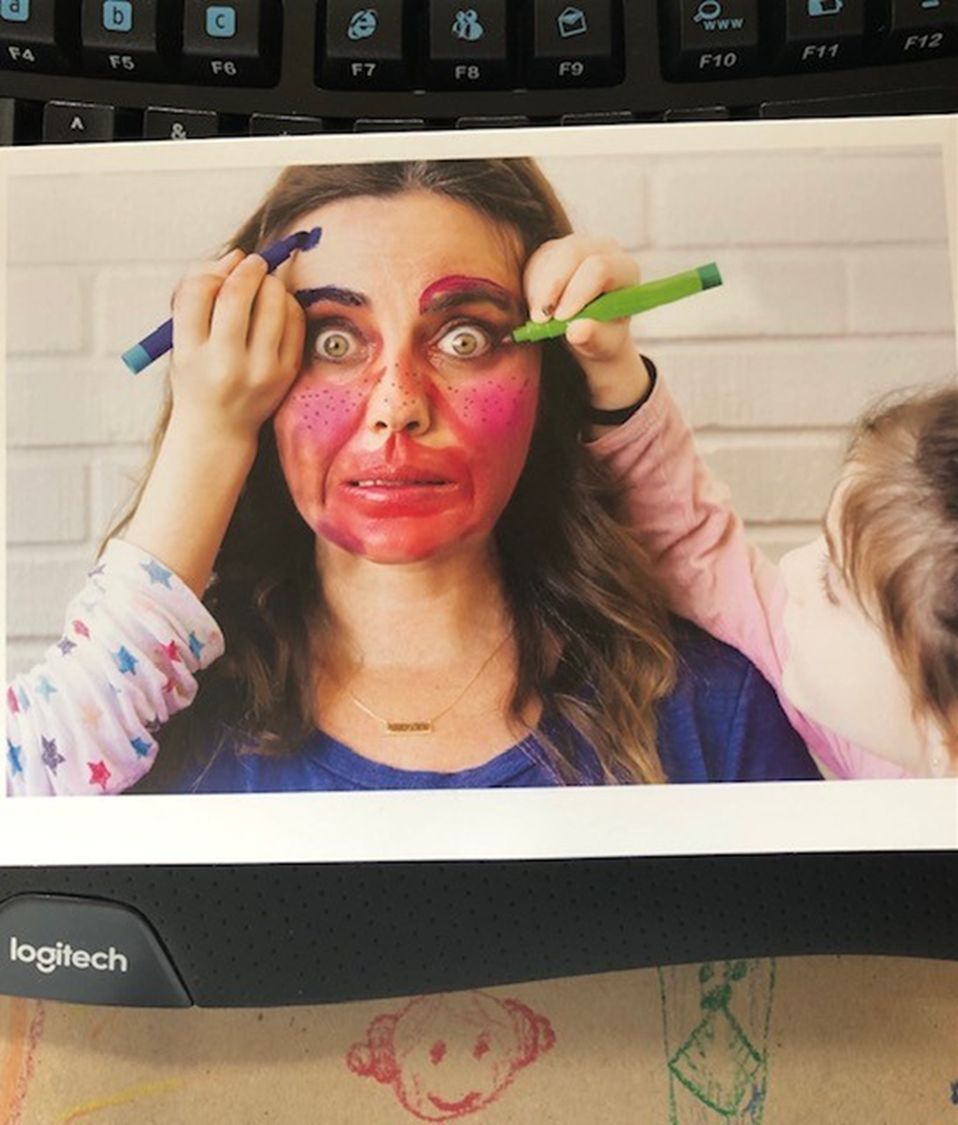 Employee happiness & wellbeing intersect w/ WA Dept. of Health’s Strategic Priorities. Recent launch of Be Well WA centered on:
Emotional Wellbeing
Movement
Nourishment
Social Connection.
What factors (variables) contribute to a person's resilience?
10
Source:  ”Positive Psychology: Resilience Skills”, University of Pennsylvania
10/16/2024
What factors (variables) contribute to a team’s resilience?
11
Source: Build Your Team’s Resilience — From Home (hbr.org)
10/16/2024
How to increase resilience?
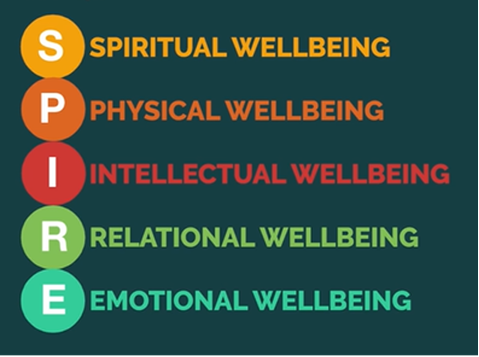 A framework: 
The SPIRE model
By Dr. Tal Ben-Shahar
Source: Happiness Studies Academy
Wellbeing/Happiness becomes a new field of study
Courses in Happiness at:
Certificate Training Programs:


Fla. Int’l Uni. “Chief Happiness Officer”
 World Happiness Summit (WOHASU)

World’s first 
Master of Arts 
in Happiness Studies
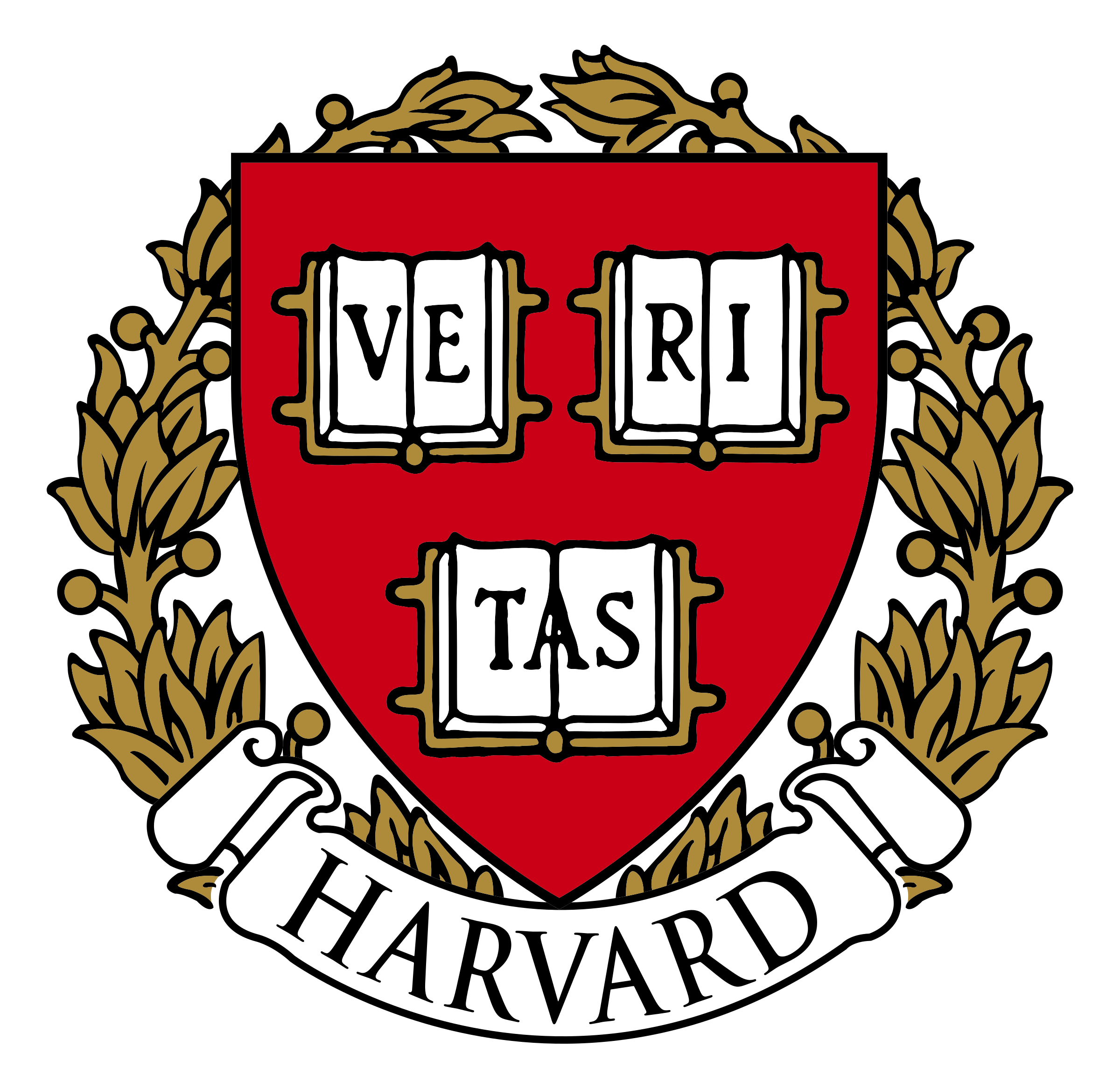 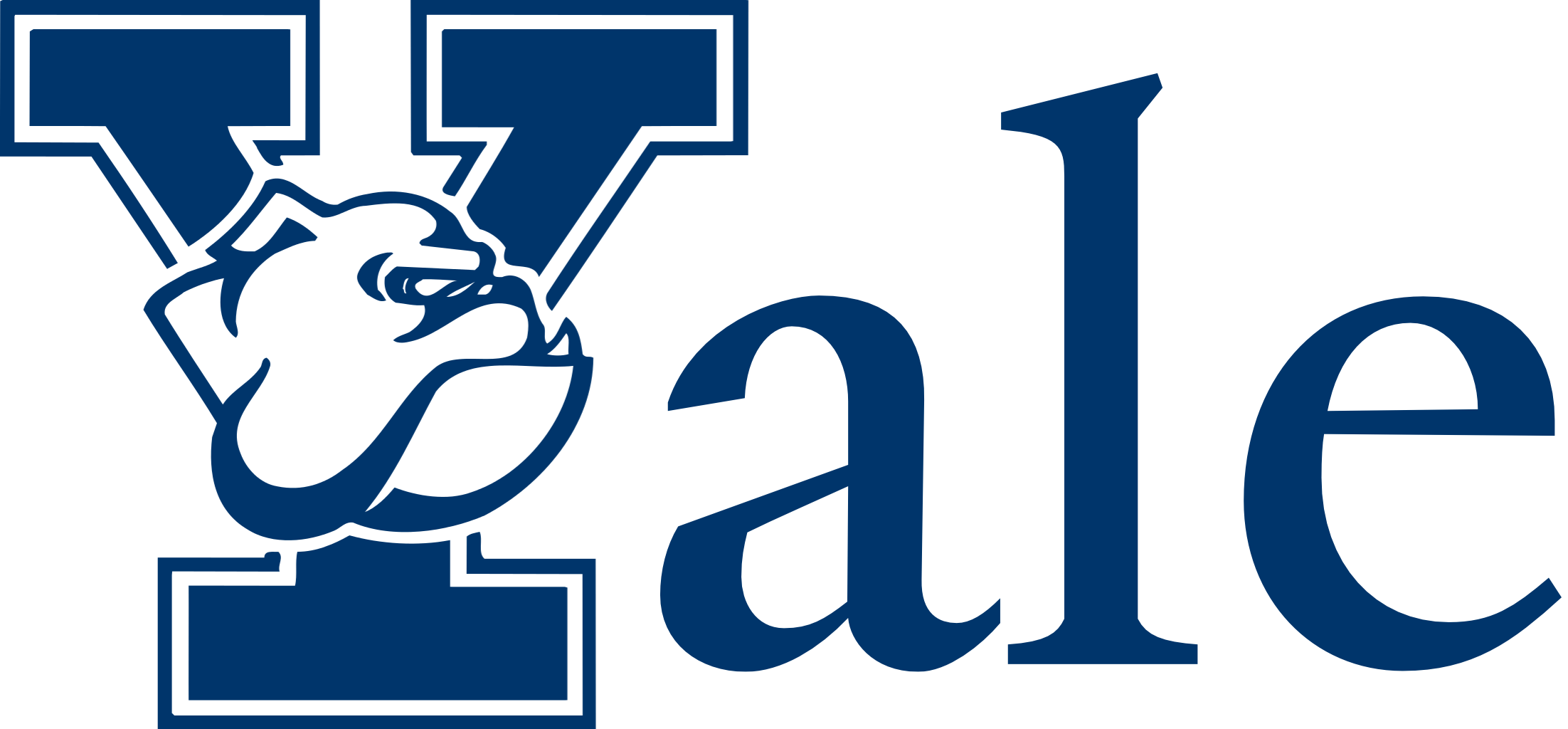 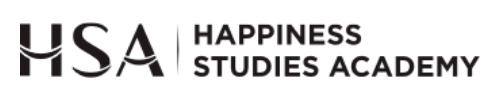 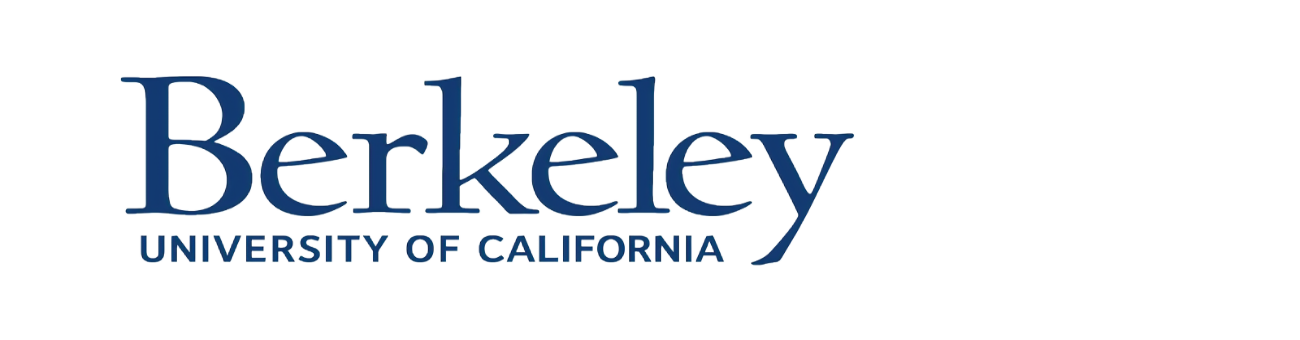 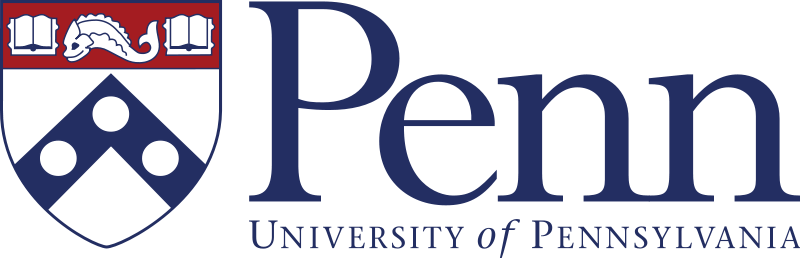 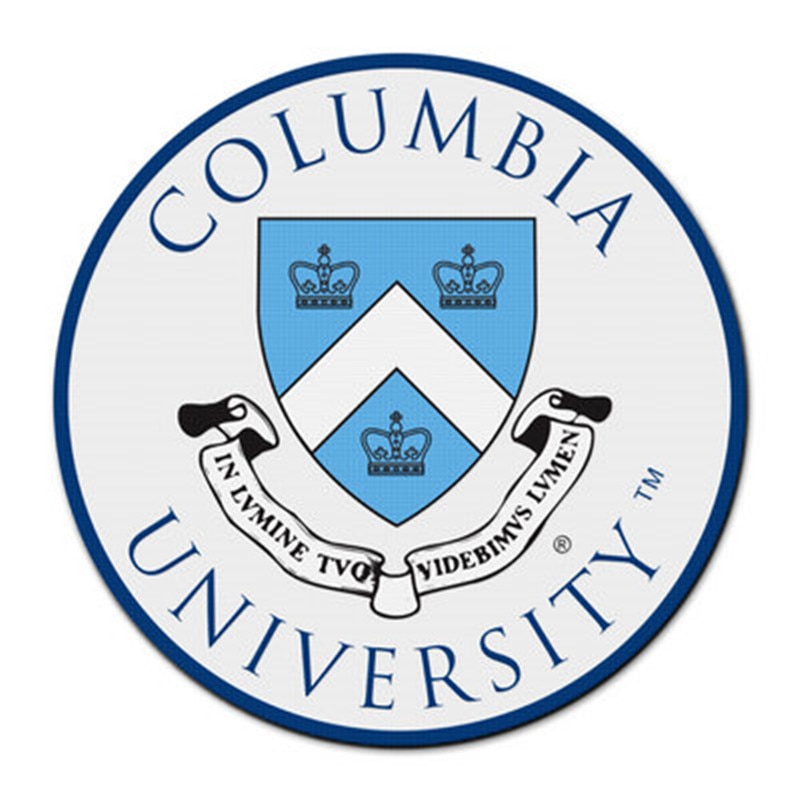 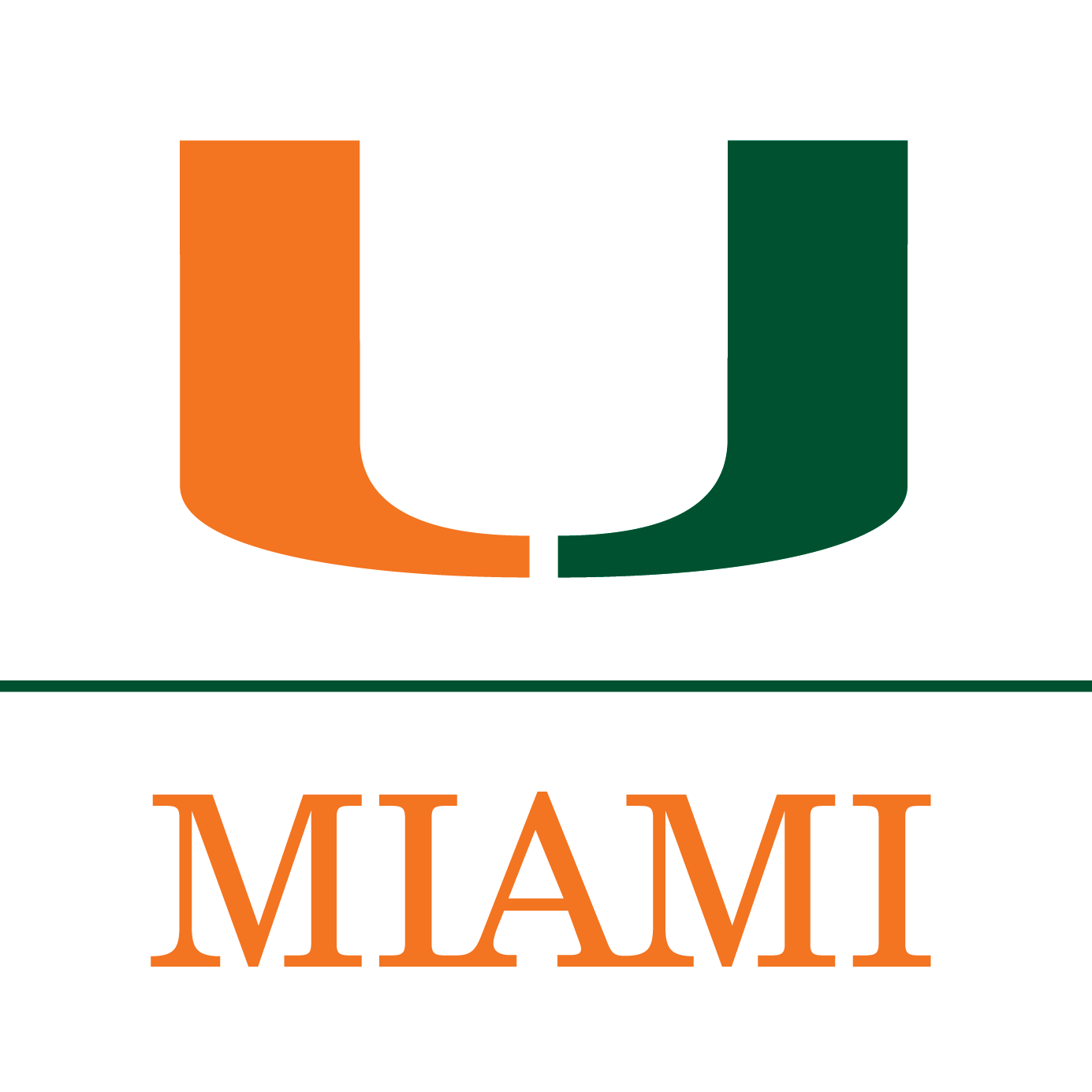 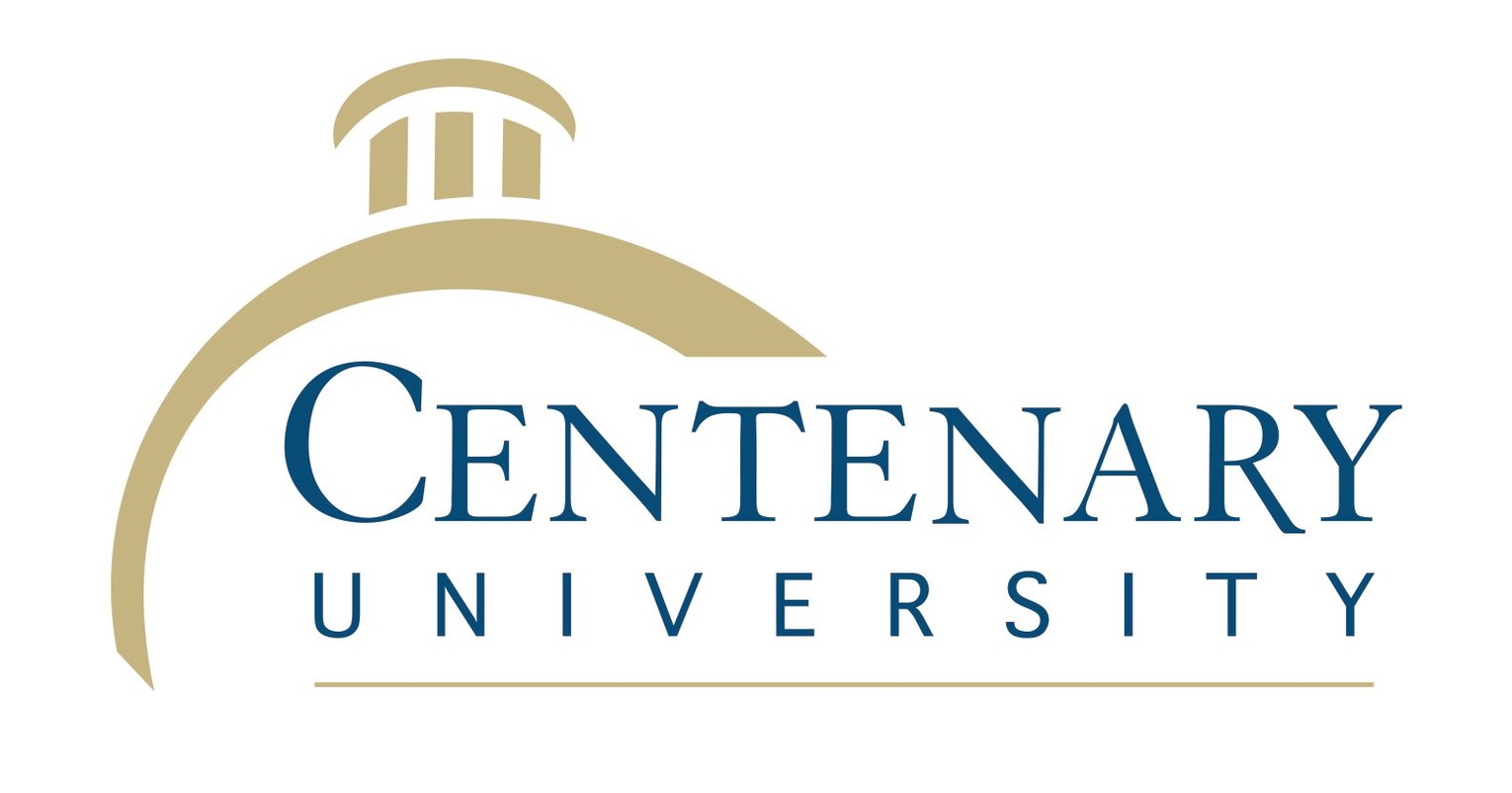 13
Introduce some techniques through the SPIRE framework
S  Spiritual Wellbeing
  P  Physical Wellbeing
  I   Intellectual Wellbeing
  R  Relational Wellbeing
  E  Emotional Wellbeing
Source: Happiness Studies Academy
Techniques to increase resilience
1. Mindful breathing
S  Spiritual Wellbeing
  P  Physical Wellbeing
  I   Intellectual Wellbeing
  R  Relational Wellbeing
  E  Emotional Wellbeing
Techniques to increase resilience
What are some common stressors you  have noticed in your workplace?
2. Better handle stress
S  Spiritual Wellbeing
  P  Physical Wellbeing
  I   Intellectual Wellbeing
  R  Relational Wellbeing
  E  Emotional Wellbeing
Techniques to increase resilience
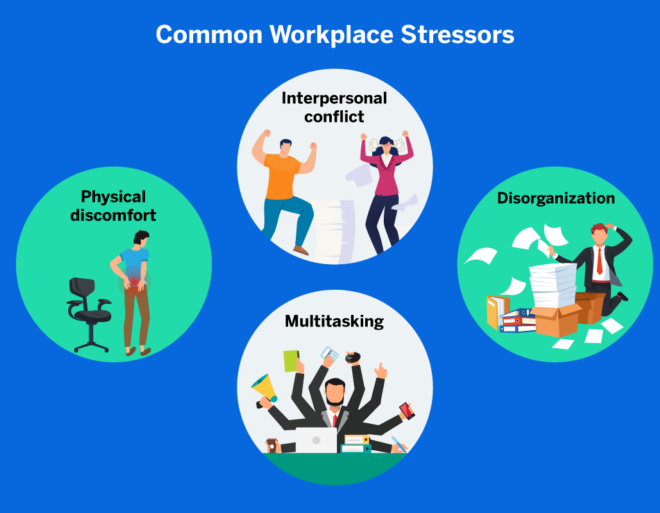 What are some techniques you have used to help destress?
2. Better handle stress
S  Spiritual Wellbeing
  P  Physical Wellbeing
  I   Intellectual Wellbeing
  R  Relational Wellbeing
  E  Emotional Wellbeing
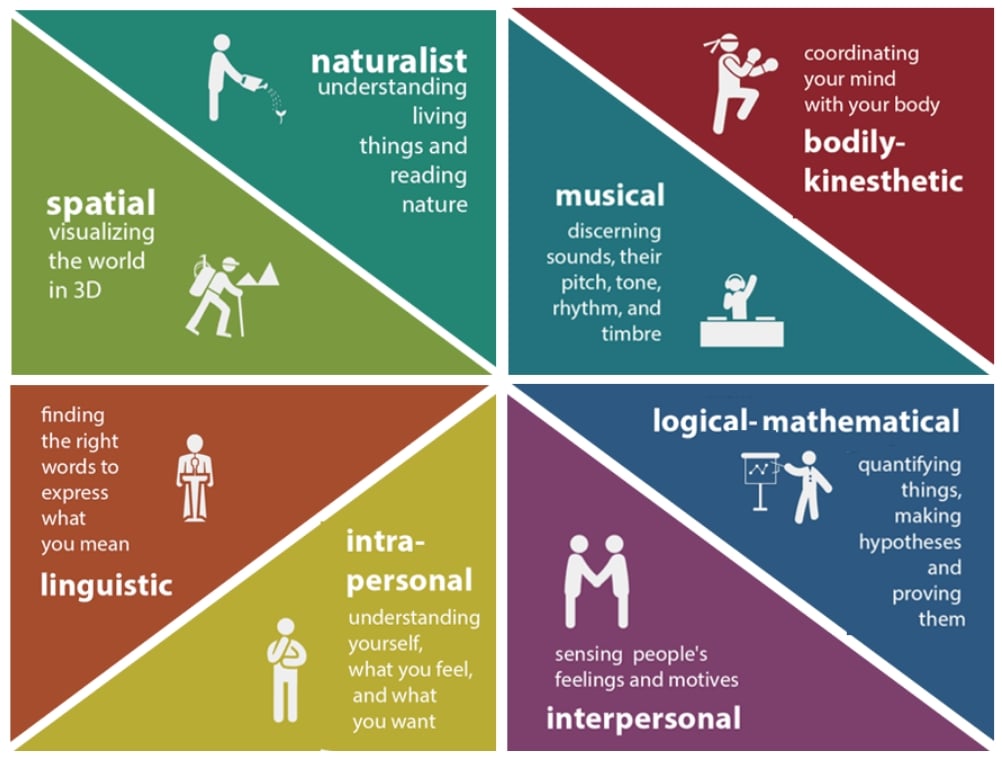 Techniques to increase resilience
3. Use your strengths (your strong types of intelligence)
S  Spiritual Wellbeing
  P  Physical Wellbeing
  I   Intellectual Wellbeing
  R  Relational Wellbeing
  E  Emotional Wellbeing
Howard Gardner (1983), Frames of Mind
Albert Einstein quote
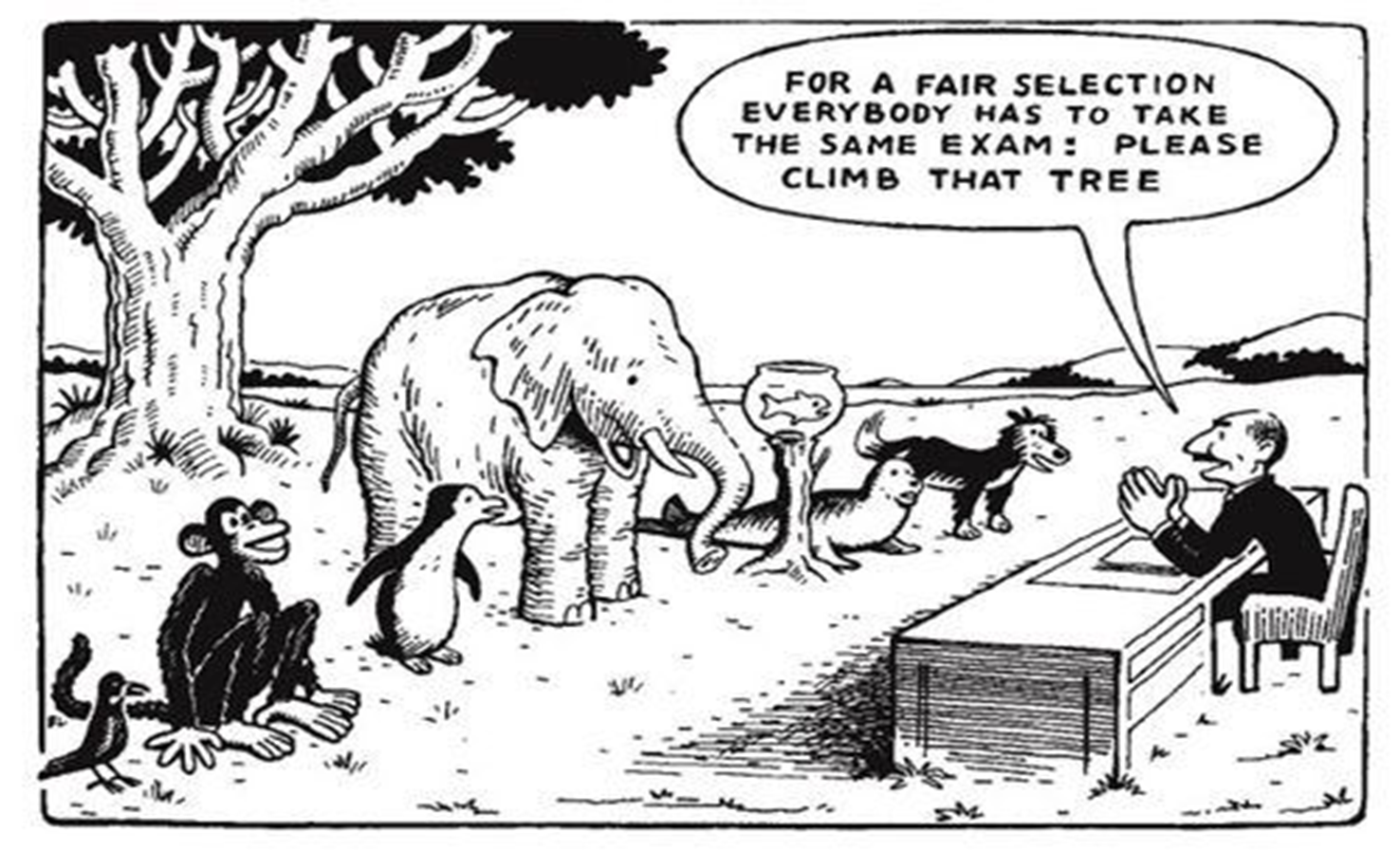 "Everyone is a genius. But if you judge a fish by its ability to climb a tree, it will live its whole life believing that it is stupid." 

   - Albert Einstein
10/16/2024
Techniques to increase resilience
What do you do to strengthen relationship at work?
4. Strengthen relationships at work
S  Spiritual Wellbeing
  P  Physical Wellbeing
  I   Intellectual Wellbeing
  R  Relational Wellbeing
  E  Emotional Wellbeing
Techniques to increase resilience
What do you do to increase positive emotions at work?
5. Increase positive emotions
S  Spiritual Wellbeing
  P  Physical Wellbeing
  I   Intellectual Wellbeing
  R  Relational Wellbeing
  E  Emotional Wellbeing
Summary
Resilience 1.0 = Bounce back & unaffected; Resilience 2.0 = Antifragility
Why resilience is important at workplace?
How to increase resilience? The SPIRE model and some techniques: 
Mindful breathing
Better handle stress
Use your strengths (your strong types of intelligence)
Strengthen relationships at work
Increase positive emotions
S  Spiritual Wellbeing
  P  Physical Wellbeing
  I   Intellectual Wellbeing
  R  Relational Wellbeing
  E  Emotional Wellbeing
10/16/2024
Results WA 2023 @ Happiness
Results WA 2024 Lean Conference
Frames of Intelligence
Linguistic Intelligence (word smart)
Logical-Mathematical Intelligence (number/reasoning smart)
Spatial Intelligence (picture smart)
Bodily-Kinesthetic Intelligence (body smart)
Musical Intelligence (music smart)
Interpersonal Intelligence (people smart)
Intrapersonal Intelligence (self-smart)
Naturalist intelligence (nature smart)
Critical Evaluation
23
9/3/20XX
Selected References & Resources:
Anti-Fragile (publication): Systems which thrive as a result of stressors, shocks, volatility, noise, mistakes, faults, attacks, or failures... (Nassim Nicholas Taleb).
Build Your Team’s Resilience — From Home (hbr.org)
WA State Dept. of Health Be Well WA initiative: https://doh.wa.gov/you-and-your-family/be-well-wa
SPIRE Model (Tal Ben-Shahar).
”Positive Psychology: Resilience Skills”, University of Pennsylvania.
Forms of human intelligence – Frames of Mind, Howard Gardner, 1983.
Growth Mindset techniques for coaching colleagues, Grit, Angela Duckworth, 2016.
RAIN meditation and mindfulness talks (www.tarabrach.com).
Results WA, WA State 2023 Lean Conference: Applying the Science of Happiness to Enhance Efficiency of Teams (Feldman & Zou).
24
10/16/2024
Results WA 2023 @ Happiness
Thank you
Thank you!!!
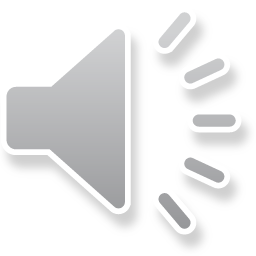 Fellow Happiness Journeyers
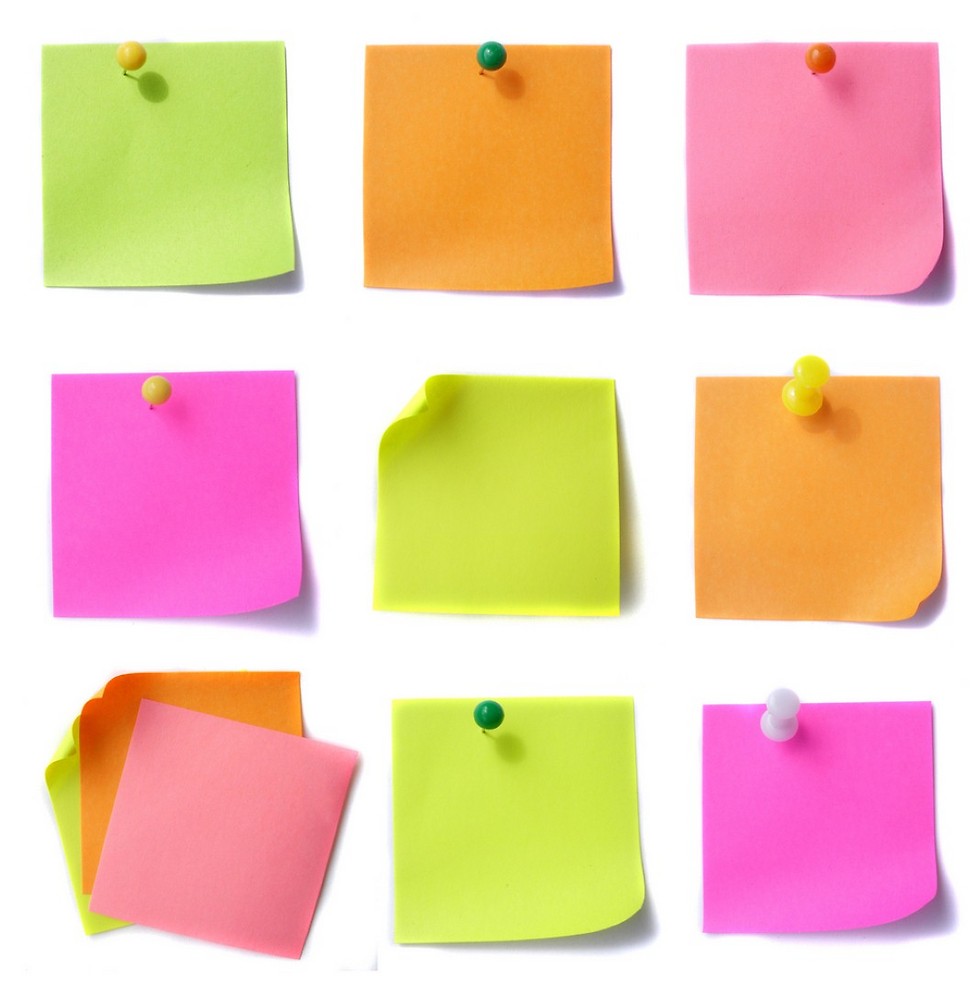 Gov. Jay
 Inslee
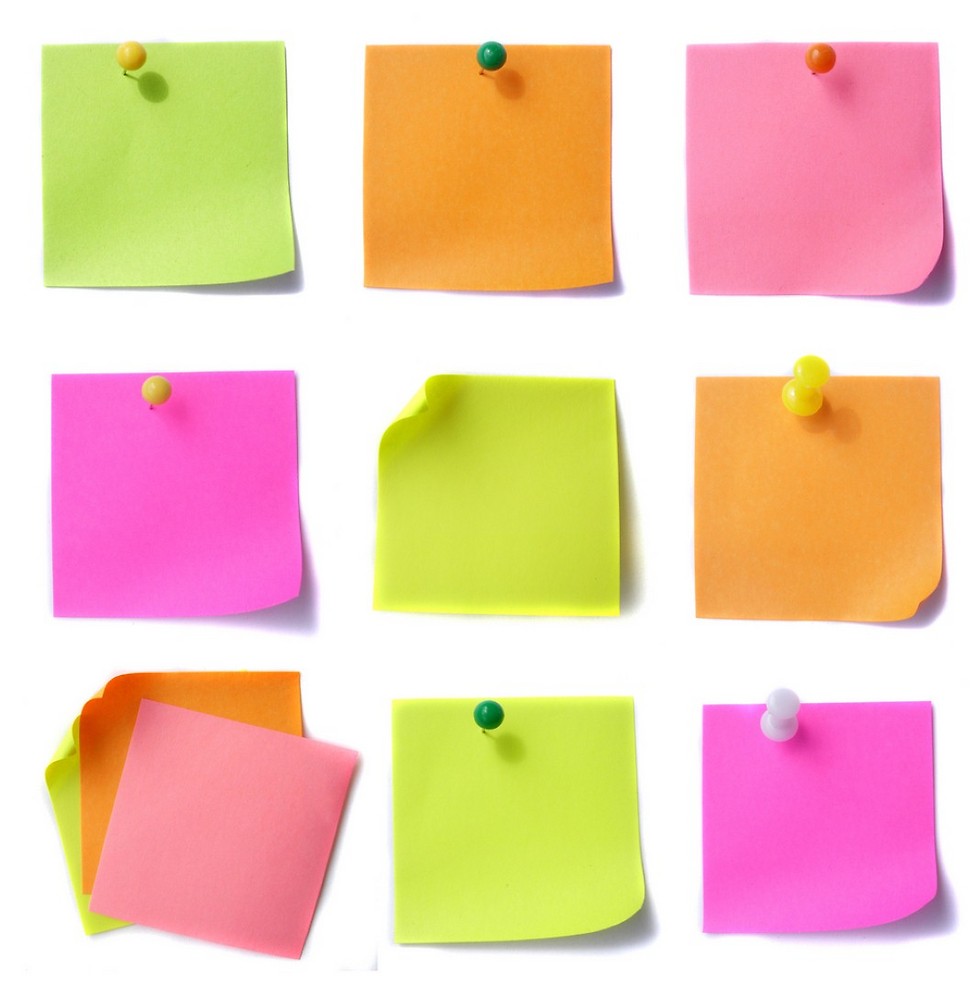 Kim
Concepcion
(WA DOH)
Tal Ben-Shahar
(HSA)
Results WA 2024 Conference organizers
Work Best Friend
Joanne Lee
(WA DES)
Cheri Levenson
Authentic, caring leaders
Professional coaches & therapists
…Teachers & Students
Melanie Gonzalez (BSRI Team!)
Presenters' Contact Info:
Jason Feldman, MPH
Project Manager
Behavioral Science Research
 Institute (BSRI)
JasonDFeldman@gmail.com
Miche Zou, MBA/MSF/MAHS
Michelle Zou, MBA, MSF, MAHS
Coach, Leadership Consultant,
 Founder of Pacific Technologies
michelle.zou@hotmail.com
26
10/16/2024
Results WA 2023 @ Happiness